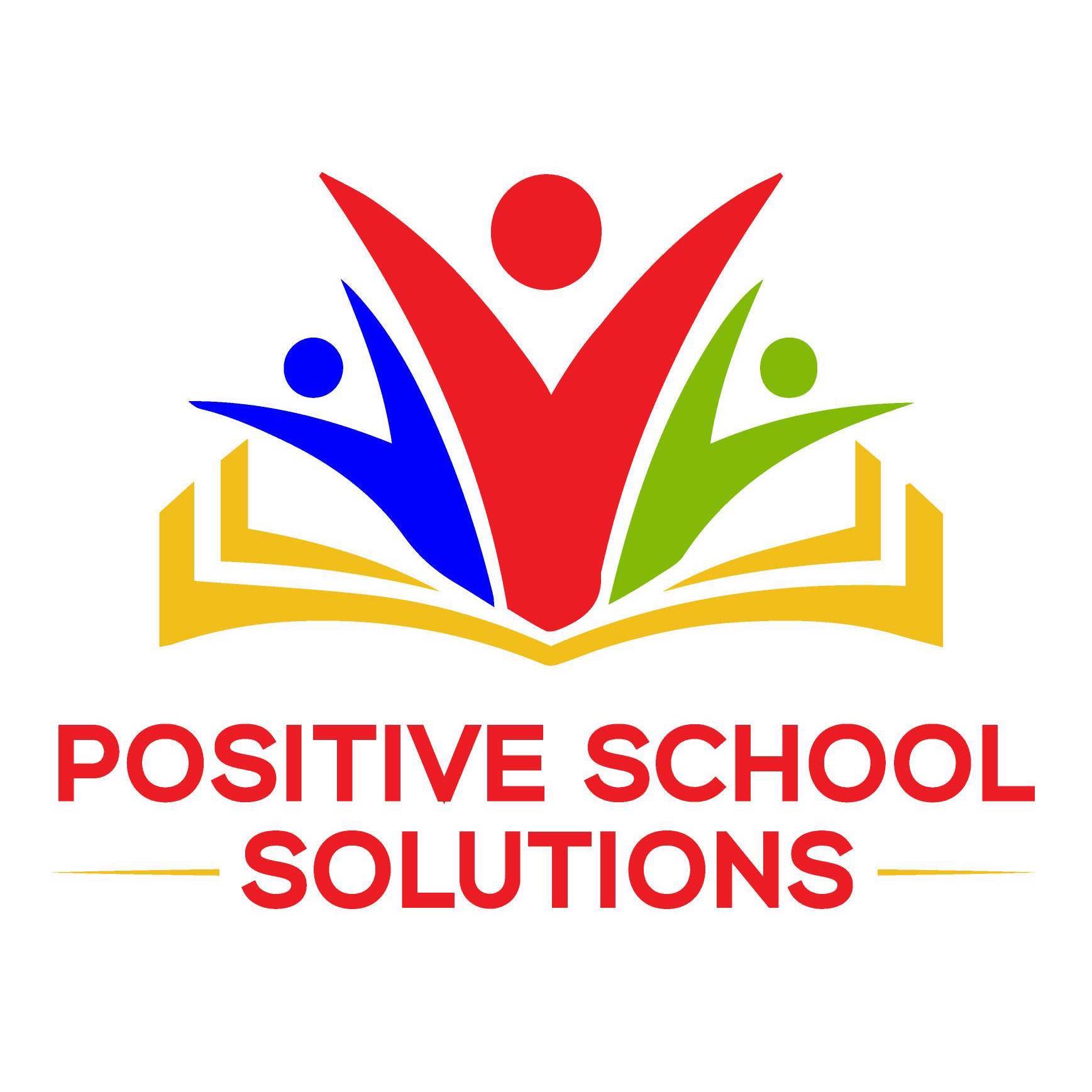 Closing Circle
Reflection Prompts
2 Stars & a Wish
Share
2 Stars 

(2 things that went 
well for you)
Share
A Wish 

(1 thing you wish 
to do differently)
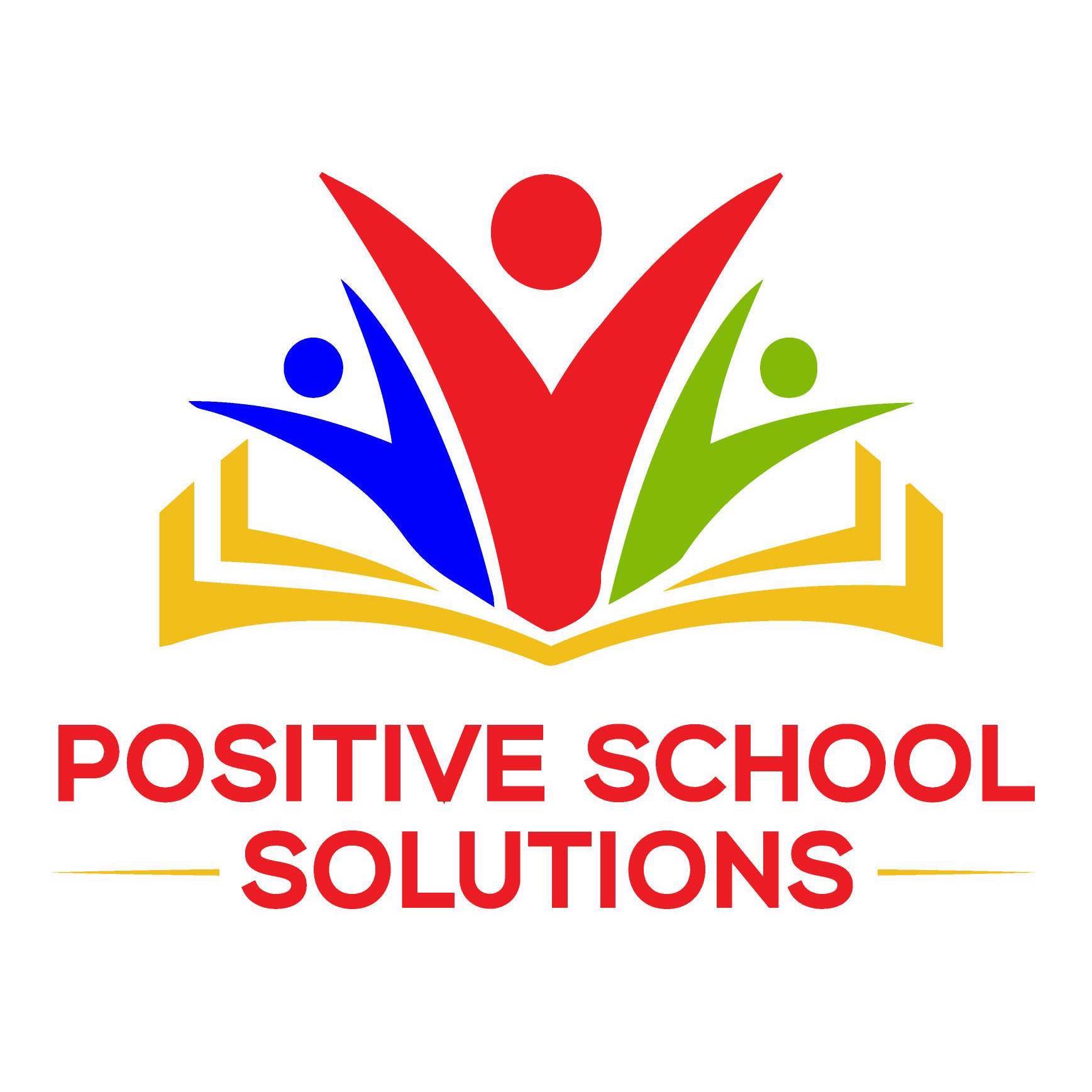 Me Too!
The leader* names something that happened that day related to working on our goals, such as “I tried something new today.” Everyone who the statement applies to stands up and says “Me Too!” and then sits down again.
“I worked with someone new  today.”
“I worked hard on my goal today.”
“I was excited about _____ today.”
“I tried a new strategy 
today.”
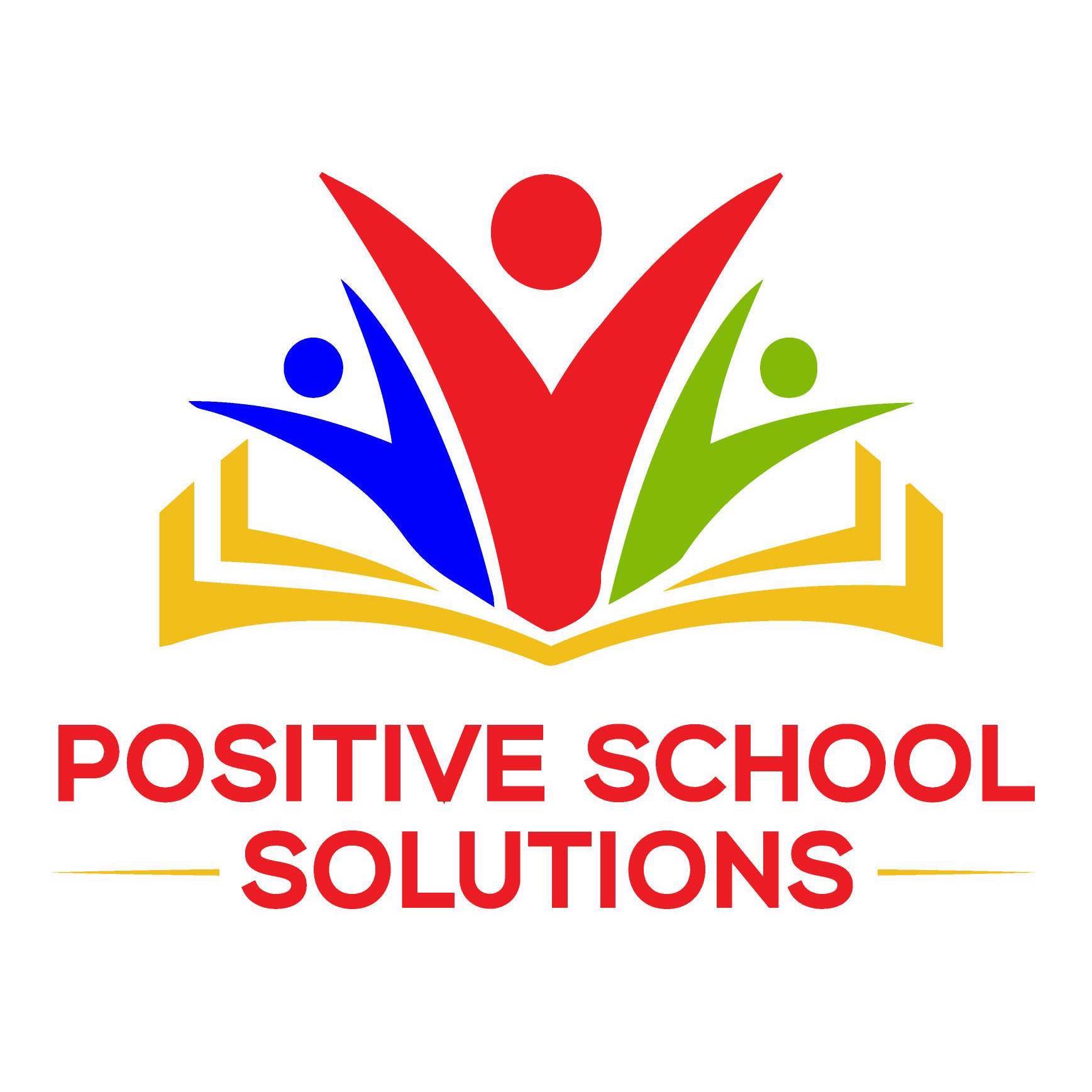 *Start this activity with the teacher being the leader, and as students grow more familiar, invite them to share statements about the day.
Make a Wish
02
01
03
When ready, raise their “wish” hands in the air.
Each student thinks of a personal wish, related to school,  and whispers it into their hands.
When everyone is ready, release the “wishes” in to the air.
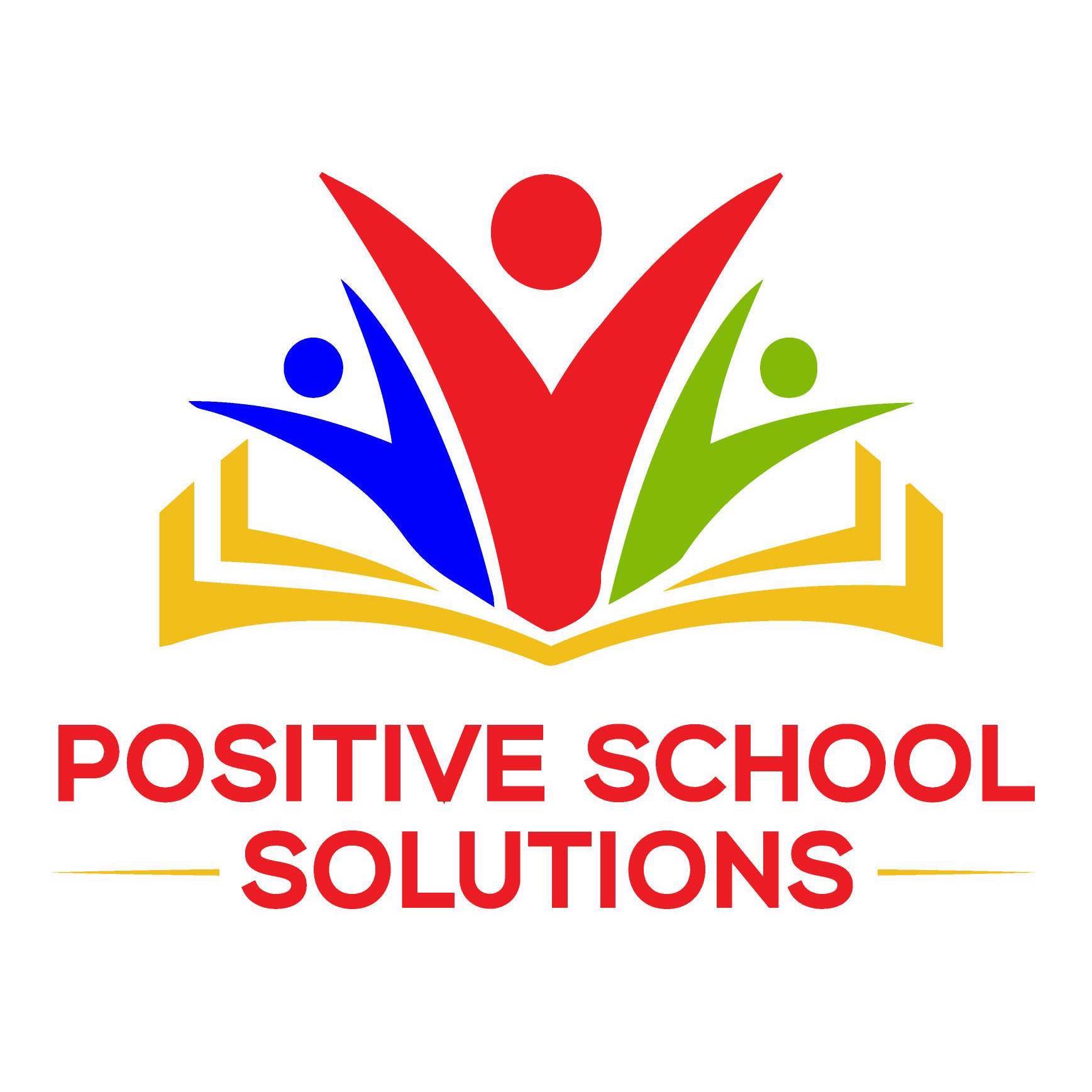 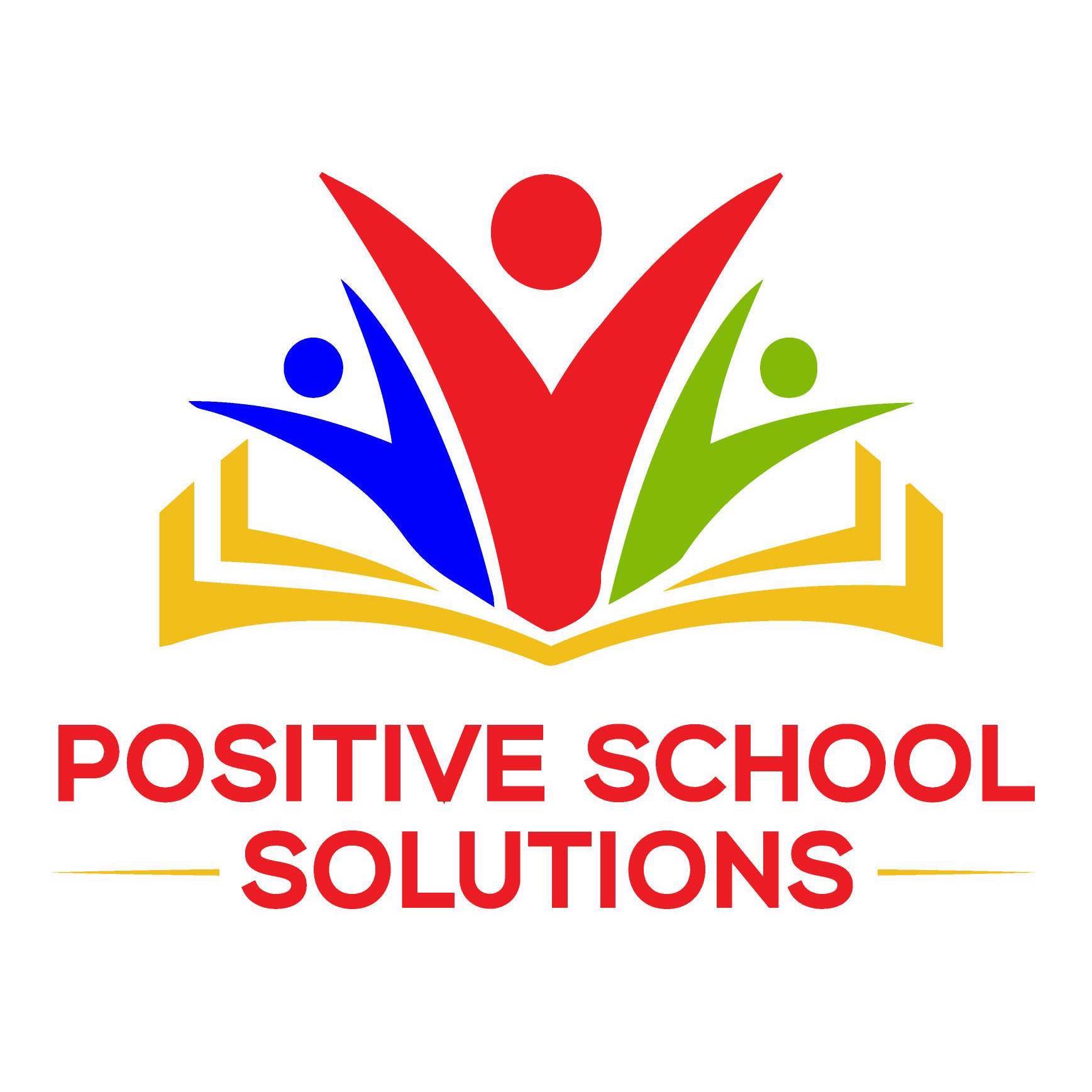 What is something that went well for you today?
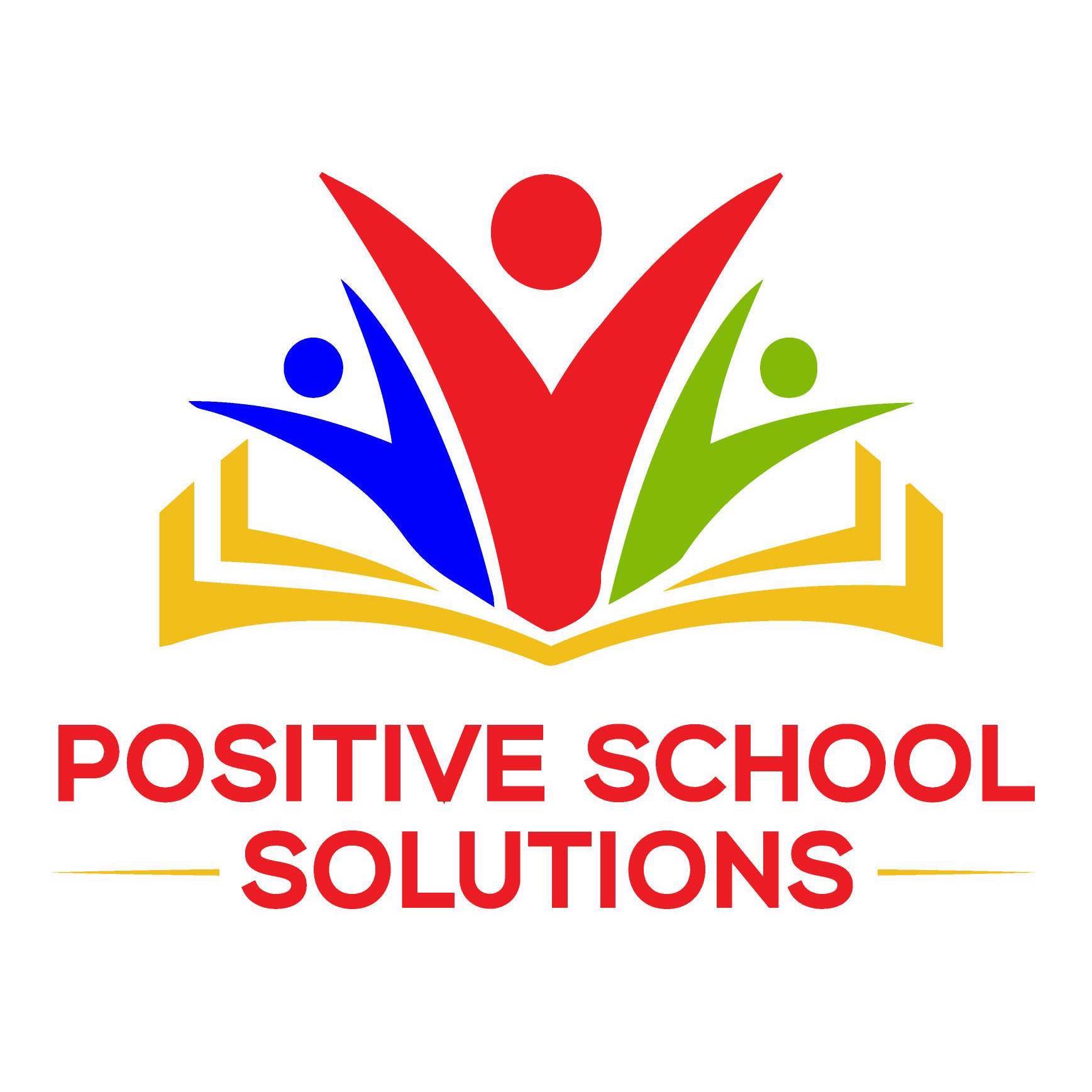 What is a goal you have for tomorrow?
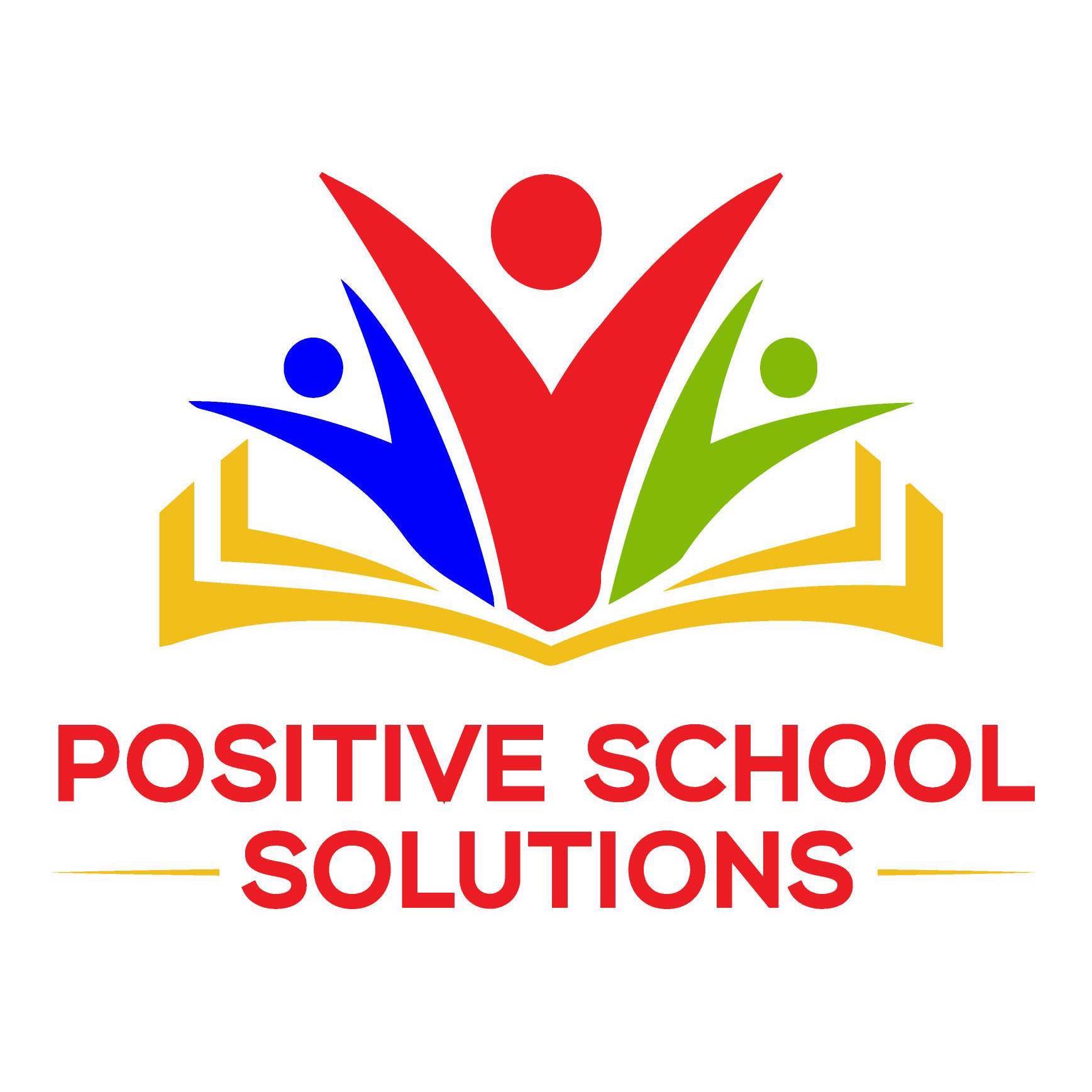 What Helped you learn today?
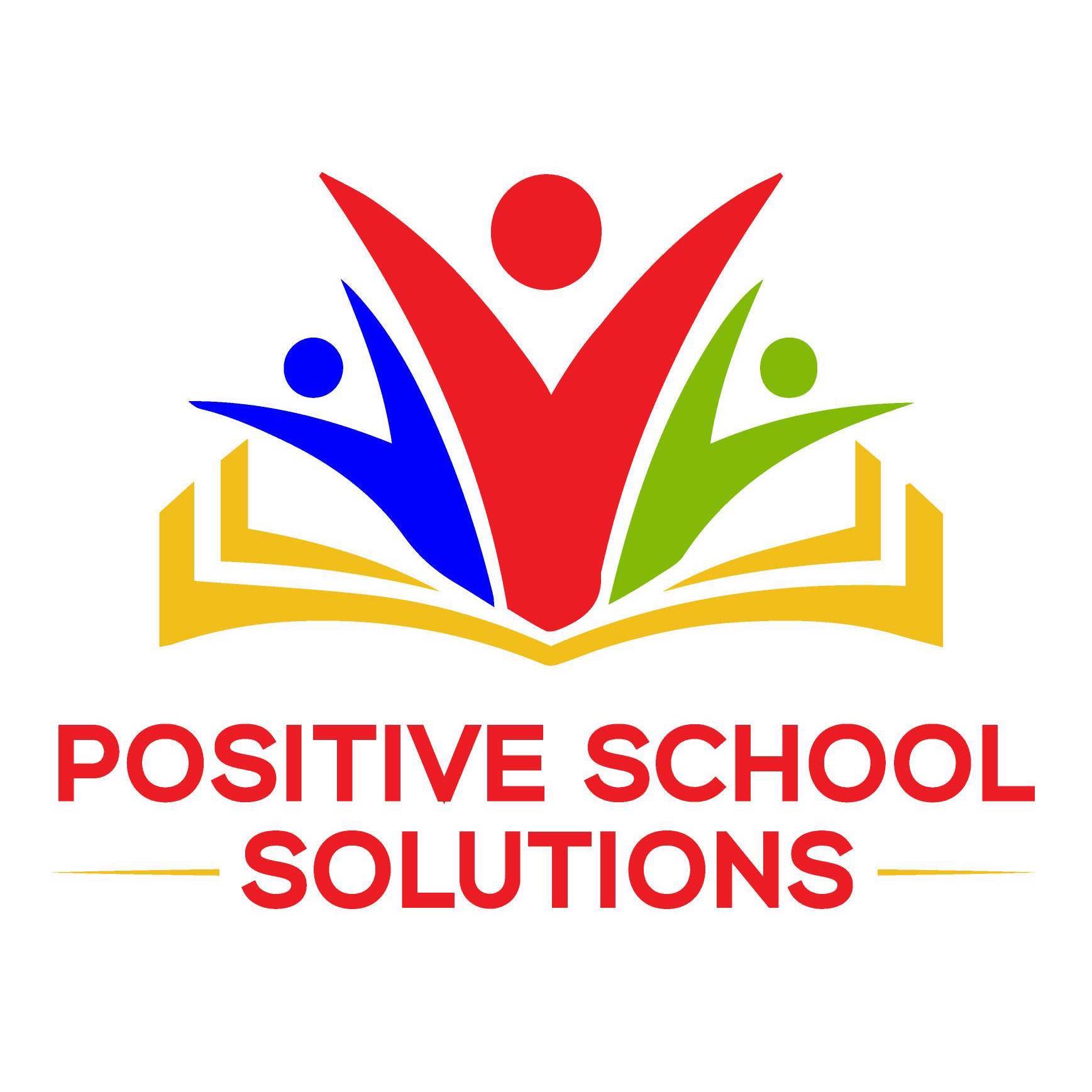 What is a way you can continue to grow?
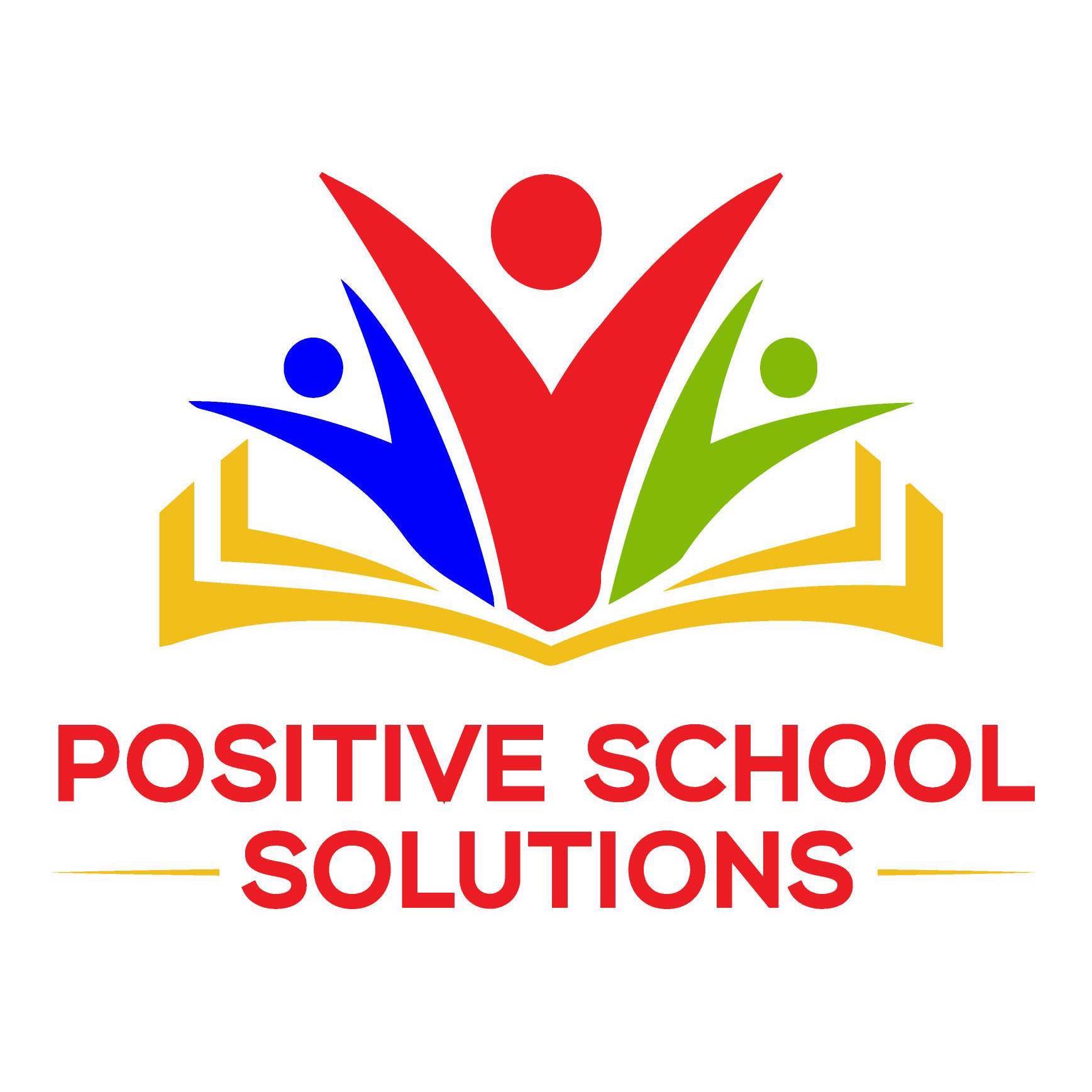 (Insert Your Question Here)
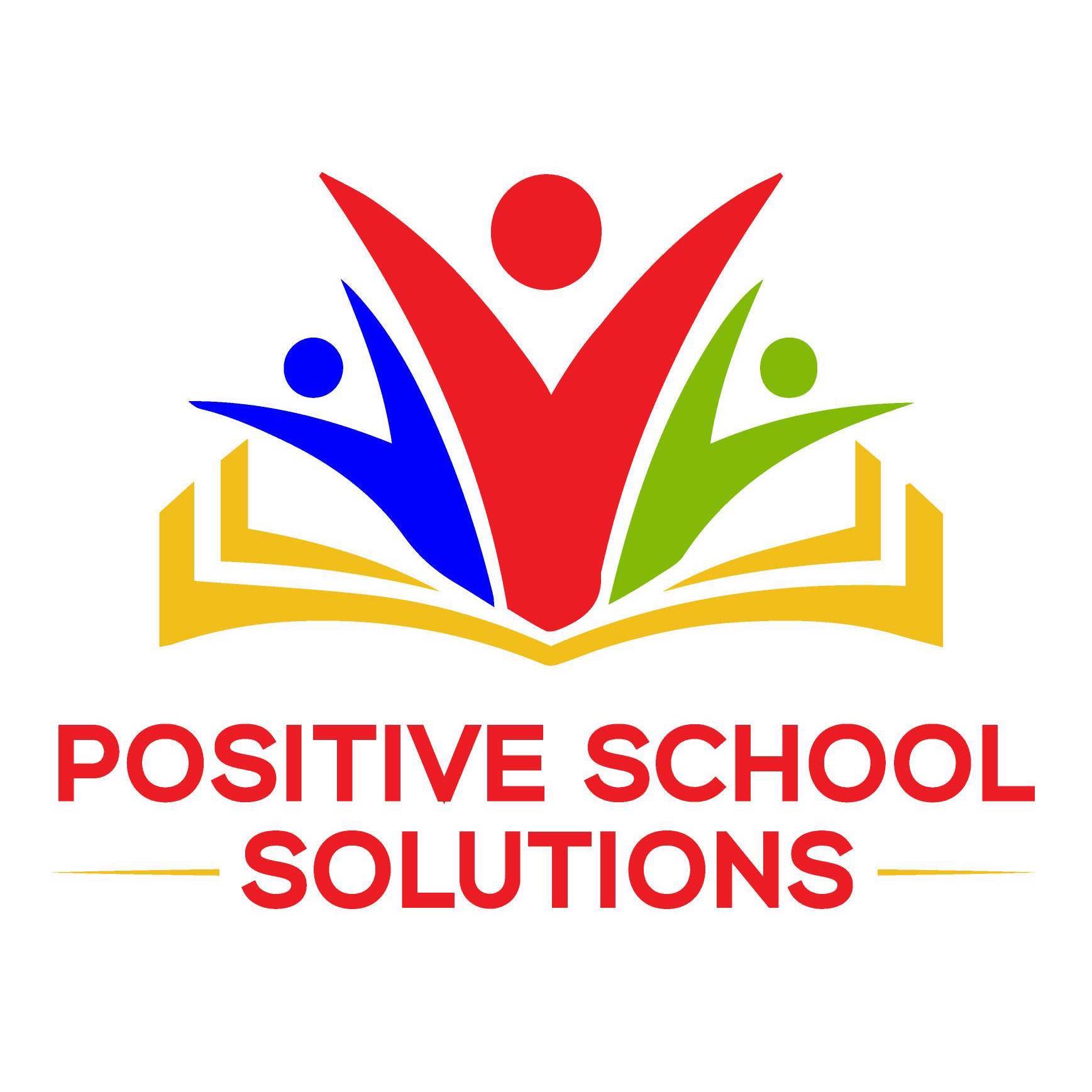 Follow Us For More!
Want to keep up with our new content as we release it?
Follow us at
positiveschoolsolutions.com